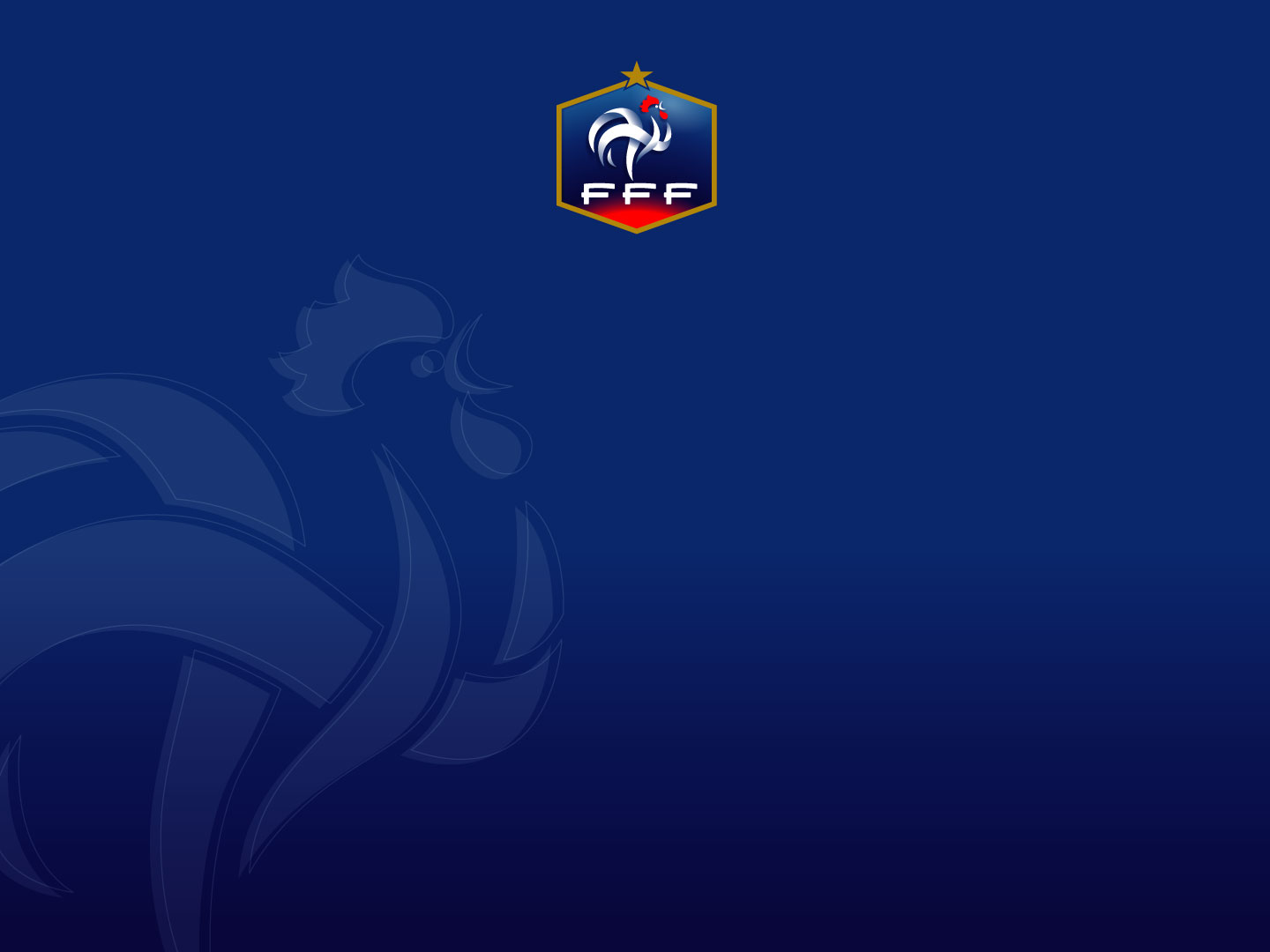 PROGRAMME EDUCATIF FEDERAL
FICHE « ACTION »
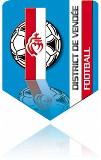 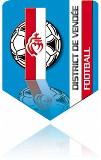 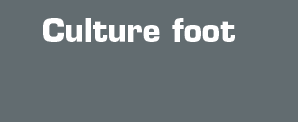 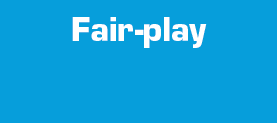 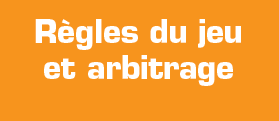 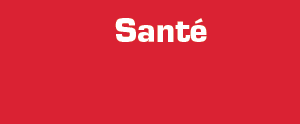 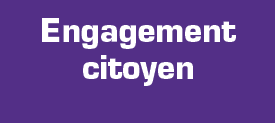 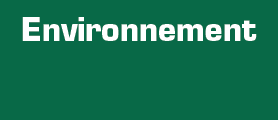 Nom du club
Date
22/12/2020
Nb participants
10
USBL FOOT
U10-U11
Catégories
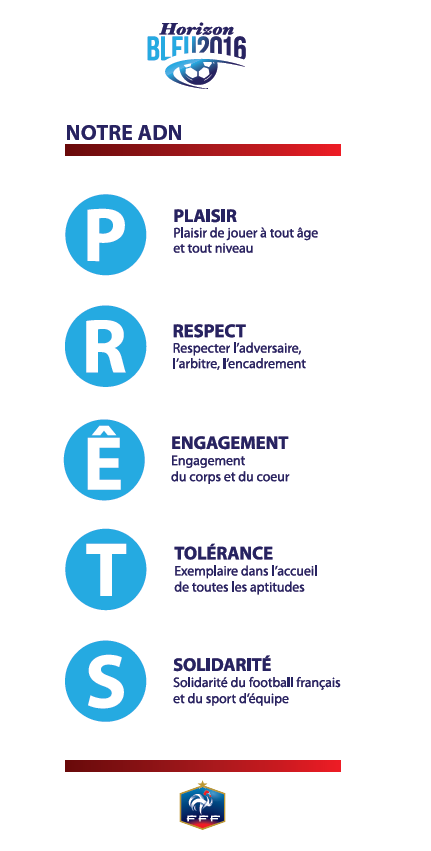 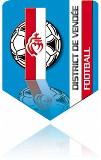 District
Nom de l’action
VENDEE
LA C-O du PEF
Thématique
SANTE / ARBITRAGE
Résumé de l’action
Dans le cadre d’une journée stage avec les U10-U11 avant les fêtes de fin d’année, notre volontaire Service Civique Thomas FLEURY et notre stagiaire BPJEPS Kilian RULLEAU ont organisé une course d’orientation avec pour thématique « la Santé » et « l’Arbitrage » » à destination des U10-U11.

Chaque binôme avait une carte où était affiché les 18 balises à trouver dans l’enceinte du stade et sur lesquels il y avait une question avec 3 réponses possibles. A chaque fois, les joueurs en suivant leur ordre de balises (différent pour chaque équipe) venaient donner leur réponse au tableau. Si bonne réponse alors couleur verte, si erreur alors c’est rouge. 

A la fin l’équipe qui aura trouvé le + de balises et de bonnes réponses dans le temps imparti remporte la course. 

Un moment apprécié par tous.
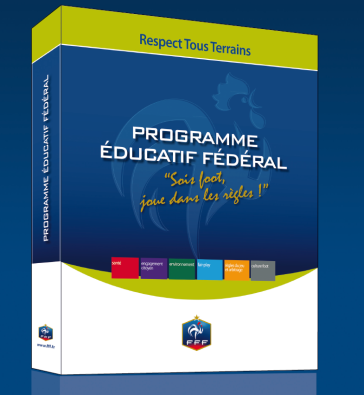 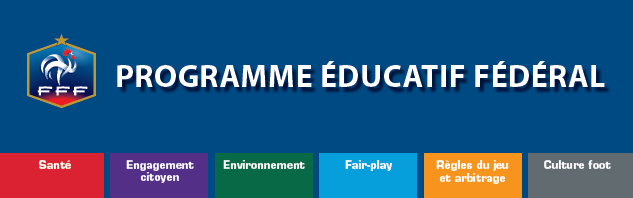 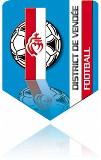 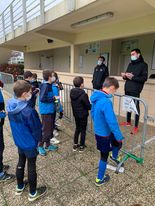 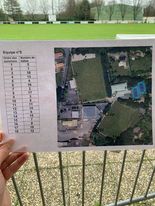 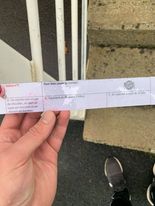